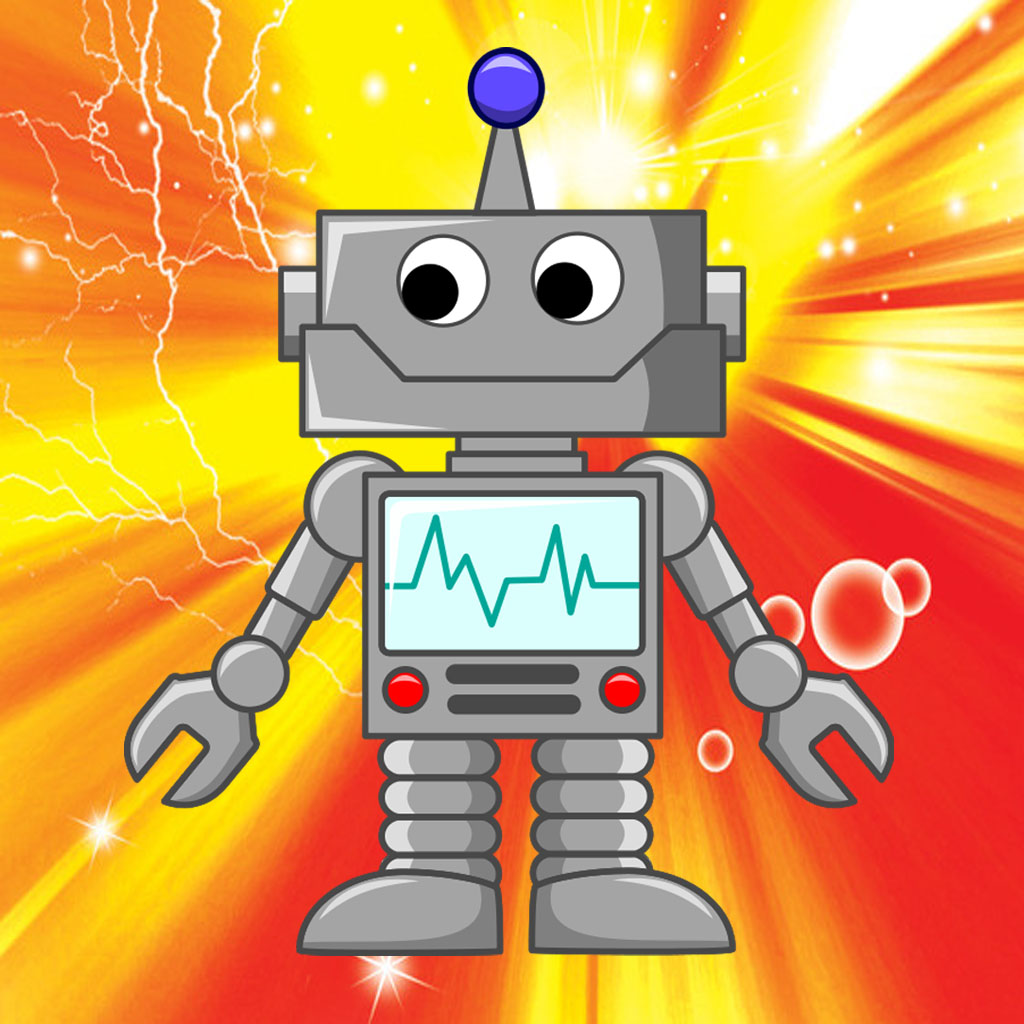 Медицинский центр.
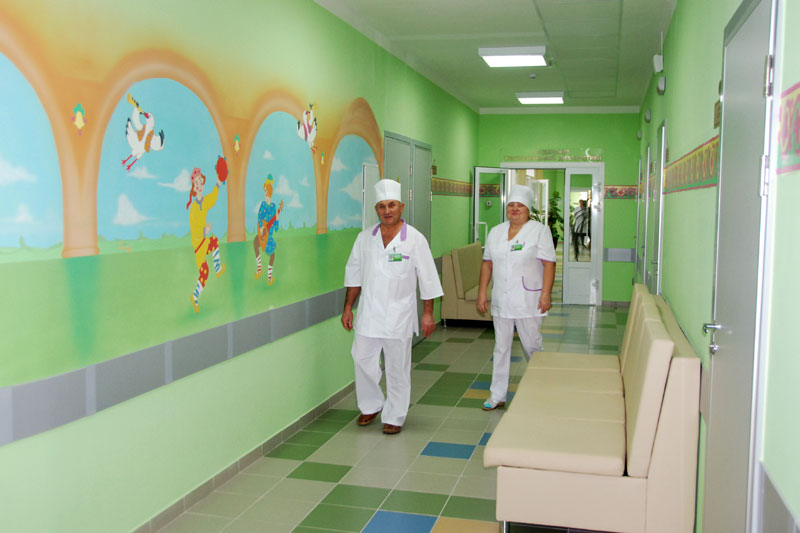 Мозг человека
Грецкий орех и мозг человека
Отгадайте! На ночь два оконцаСами закрываются,А с восходом солнцаСами открываются
Глаза – 
            					    орган зрения.




           Большую часть (80%) информации об окружающем     	мире человек узнаёт через глаза.
Берегите зрение!
1.Читай, пиши только при хорошем освещении, но помни, что яркий свет не должен попадать в глаза.2.Следи за тем, чтобы книга или тетрадь были на расстоянии 30 – 35 сантиметров от глаз. Свет должен падать слева.3.Не читай лёжа.4.Берегите глаза от острых ,колющих и режущих предметов5.Вредно для глаз долго смотреть телевизор, сидеть за  компьютером.6.Не три глаза руками – так можно занести соринку или опасные бактерии.7.Не стесняйся носить очки.
Отгадайте загадку!    Маша слушает в лесу, как кричат кукушки,А для этого нужны нашей Маше:
Уши – 
                                                        орган слуха.
Слух тесно связан с речью. Ребёнок сначала слышит и понимает речь, а затем уже учится говорить. Отсутствие слуха значительно обедняет мир человека, лишает его возможности общения.
Берегите уши!
1.Надо регулярно мыть уши с мылом и чистить туго скрученной ваткой.
 2.Никогда не ковыряйте в ушах спичками, булавками и другими предметами. Можете повредить барабанную перепонку и потерять слух.
 3.Сильный шум, резкие звуки, громкая музыка портят слух. 
 4. Чаще отдыхайте в  тишине.
 5.Если почувствуете боль в ухе, сразу обращайтесь к врачу.
Отгадайте загадку!Между двух светилВ середине я один.
Нос – это орган обоняния. 

 Обоняние – это способность организма чувствовать запахи.
Отгадайте загадку!Всегда во рту,А не проглотишь.
Язык – орган вкуса.
Снаружи язык покрыт бесчисленны множеством сосочков. В них заложены окончания нервов, умеющих ощущать, что попало в рот. 

   Сладкое и солёное язык ощущает своим кончиком, кислое – боками, а горькое – корнем.
Твои помощники, взгляни,Десяток дружных братцев.Как славно жить, когда ониРаботы не боятся. (Пальцы)
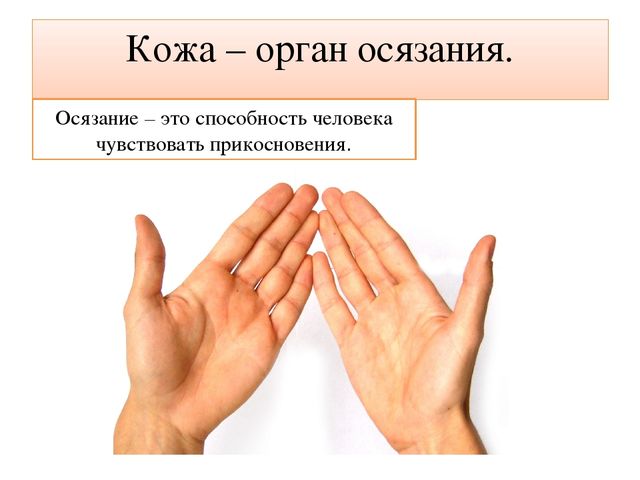